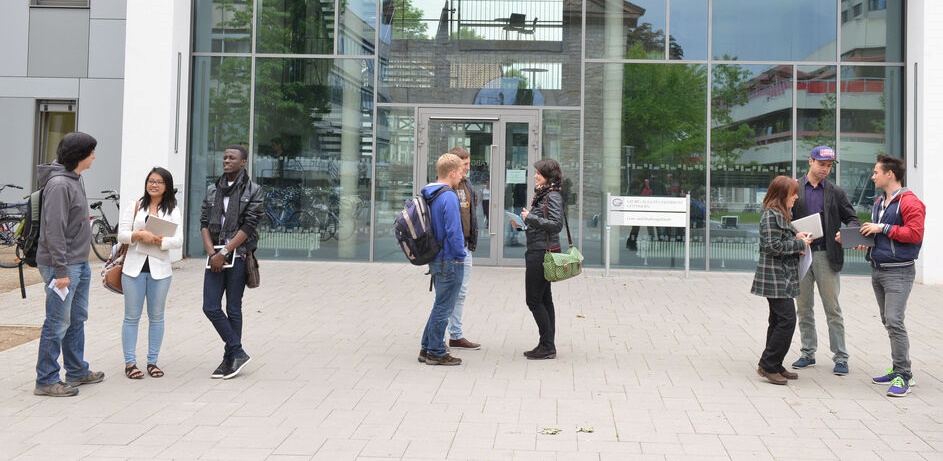 DIE UNIVERSITÄT GÖTTINGEN
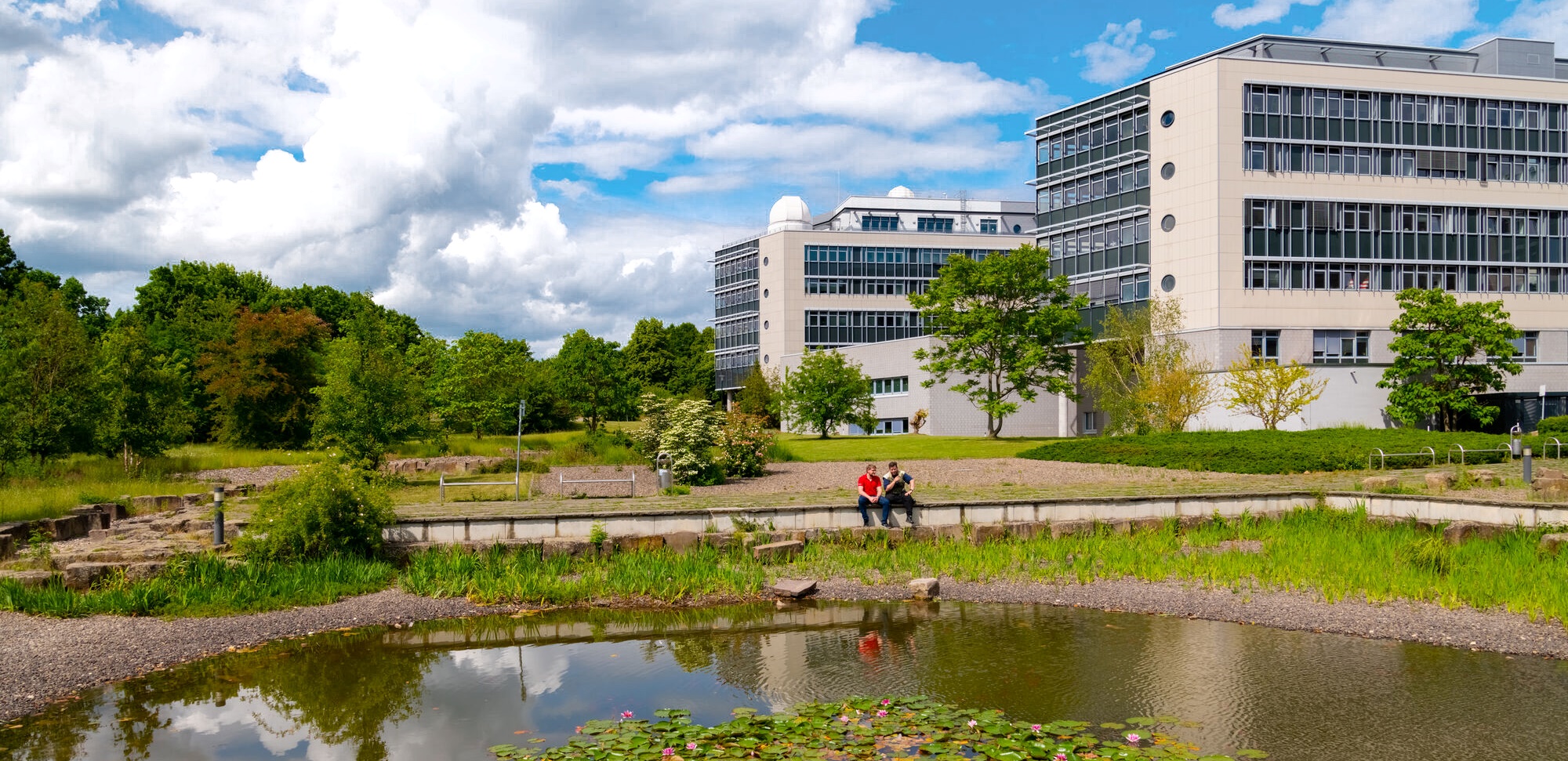 FORSCHUNG
Unter den Top 3 der deutschen Universitäten im Bereich Forschungsgruppen und Graduiertenkollegs
12
Graduiertenkollegs
mit Sprecherfunktion
7
DFG-Forschungsgruppen
mit Sprecherfunktion
9
Sonderforschungsbereiche
mit Sprecherfunktion
Stand: 2024
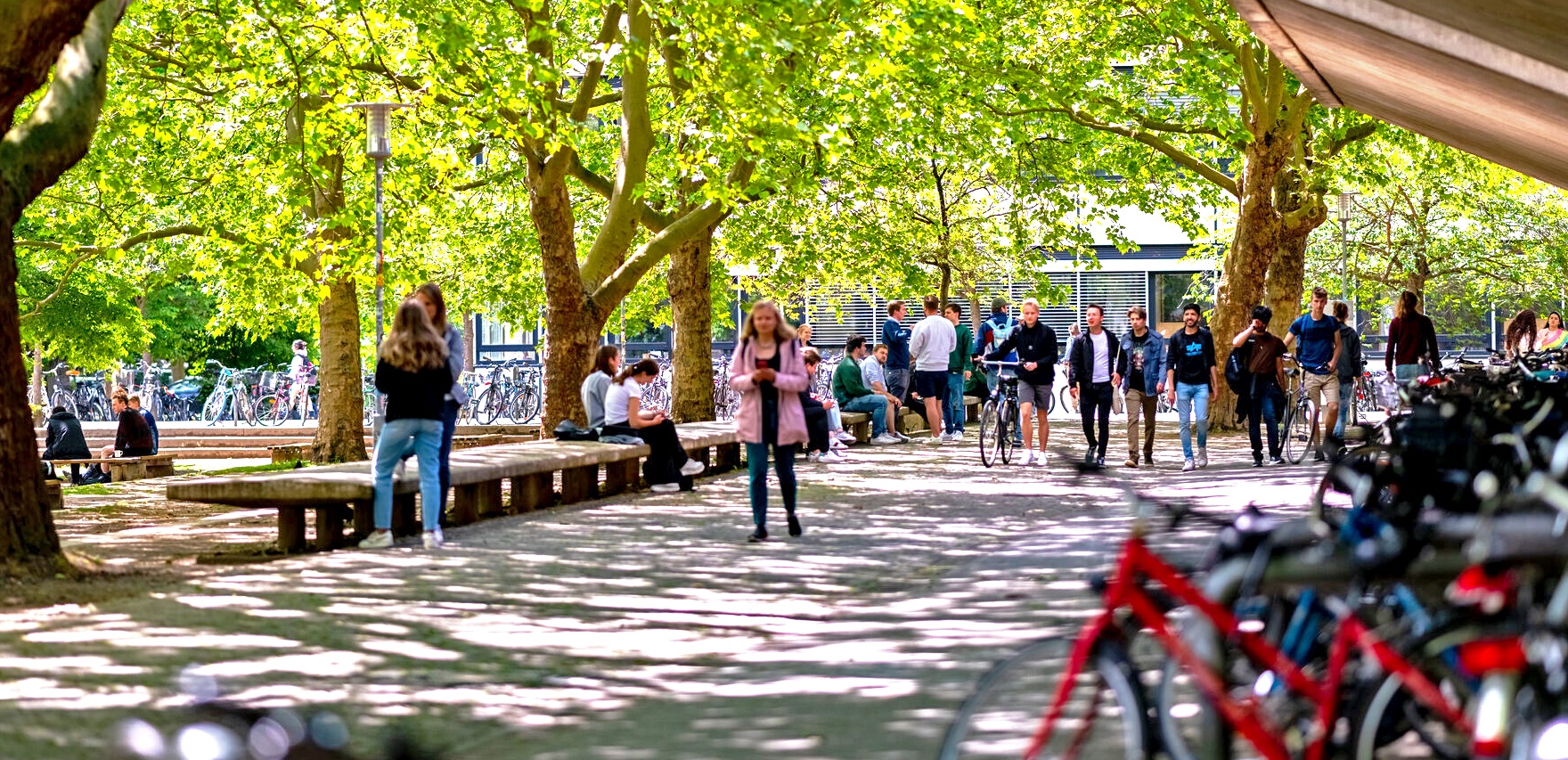 STUDIUM
27.500 Studierende
> 230 Studiengänge
13 Fakultäten
in den Bereichen Medizin, 
Natur-, Lebens-, Geistes- und Gesellschaftswissenschaften
16% Internationale 
Studierende
Top Platzierungen im Hochschulranking
Stand: WiSe 23/24
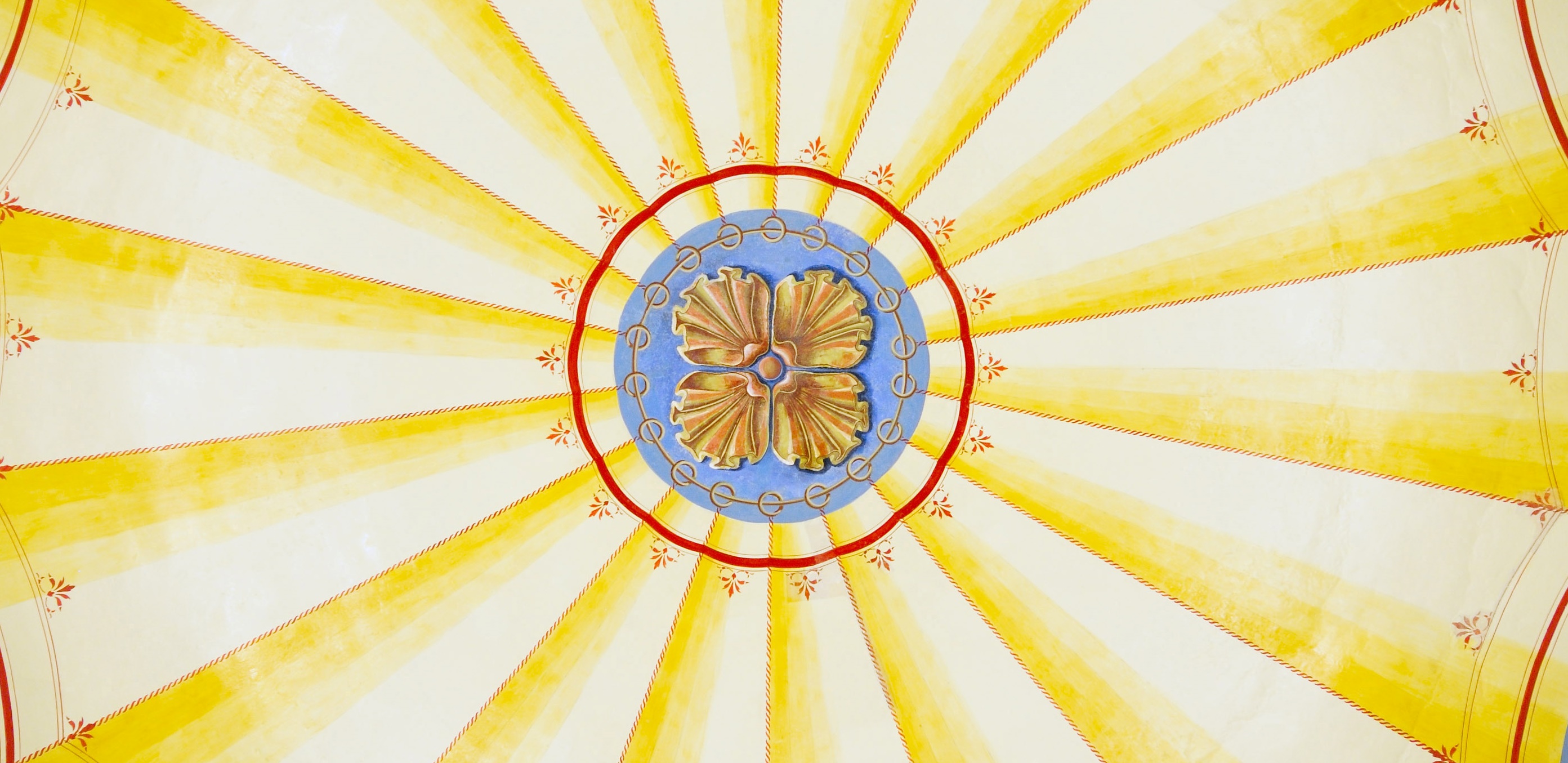 GÖTTINGER GRADUIERTENSCHULEN
Alle Promovierenden unserer Uni sind Mitglieder einer Graduiertenschule:
Georg August University School of Science (GAUSS)
Göttinger Graduiertenzentrum für Neurowissenschaften, Biophysik und Molekulare Biowissenschaften (GGNB)
Göttinger Graduiertenschule Gesellschaftswissenschaften (GGG)
Graduiertenschule für Geisteswissenschaften Göttingen (GSGG)
Graduiertenschule Forst- und Agrarwissenschaften (GFA)
703
abgeschlossene Promotionen über fünf Jahre
Stand: 2024
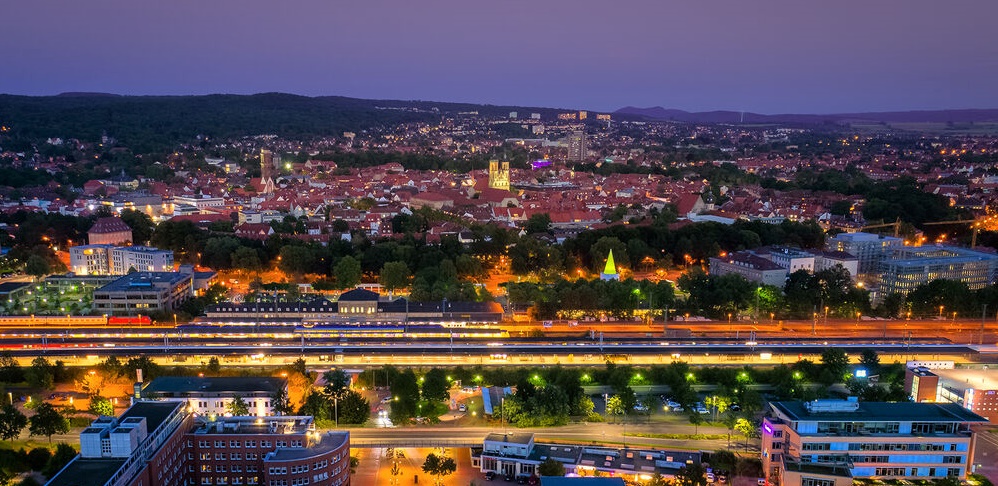 DER GÖTTINGEN CAMPUS
DER GÖTTINGEN CAMPUS
Forschungseinrichtungen
9
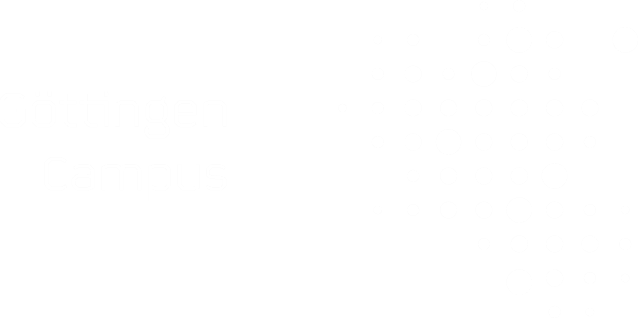 davon 4 Max-Planck-Institute
15
assoziierte Partner
> 5.900
Forscher*innen
Stand: 2024
in fast allen wissenschaftlichen Disziplinen
The University of Göttingen – An Introduction
5
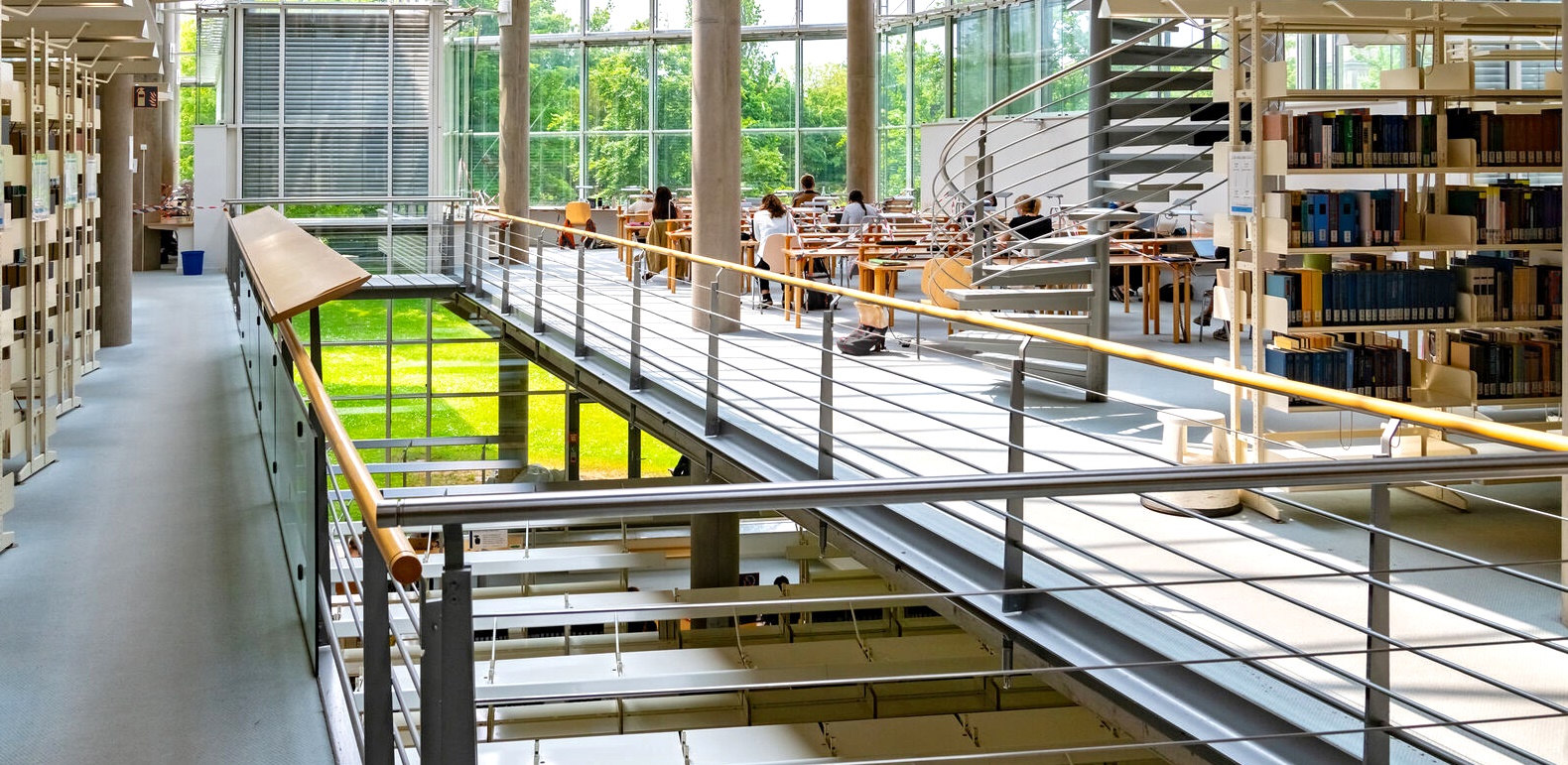 SUB
Niedersächsische Staats- und Universitätsbibliothek Göttingen
9,9 Mio.
Medieneinheiten
15 Mio.
Buchseiten weltweit digital abrufbar
1,9 Mio.
Bibliotheksbesuche jährlich
Stand: 2023
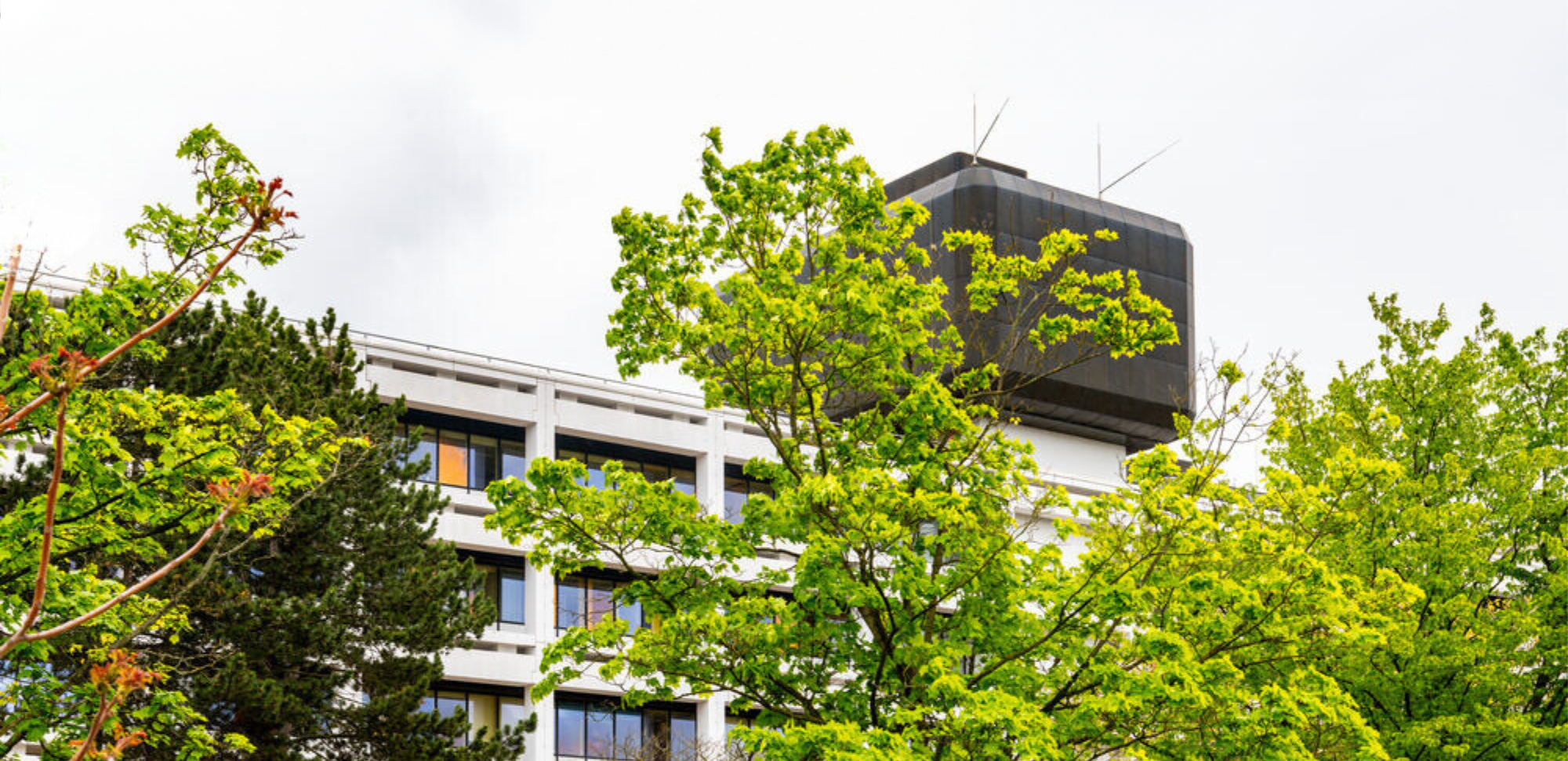 GRÖSSTE ARBEITGEBERIN DER REGION
Beschäftige Uni
8.105
4.953
ohne Hilfskräfte
404
Professor*innen
davon
Beschäftige UMG
111
Professor*innen
davon
2092
wissenschaftliches Personal
ohne Hilfskräfte
1849
wissenschaftliches Personal
Stand: 2023
7